PHY 752 Solid State Physics
11-11:50 AM  MWF  Olin 107

Plan for Lecture 9:
Reading: Chapter 8 in MPM; Electronic Structure
Linear combination of atomic orbital (LCAO) method
Slater and Koster analysis
Wannier representation
2/04/2015
PHY 752  Spring 2015 -- Lecture 9
1
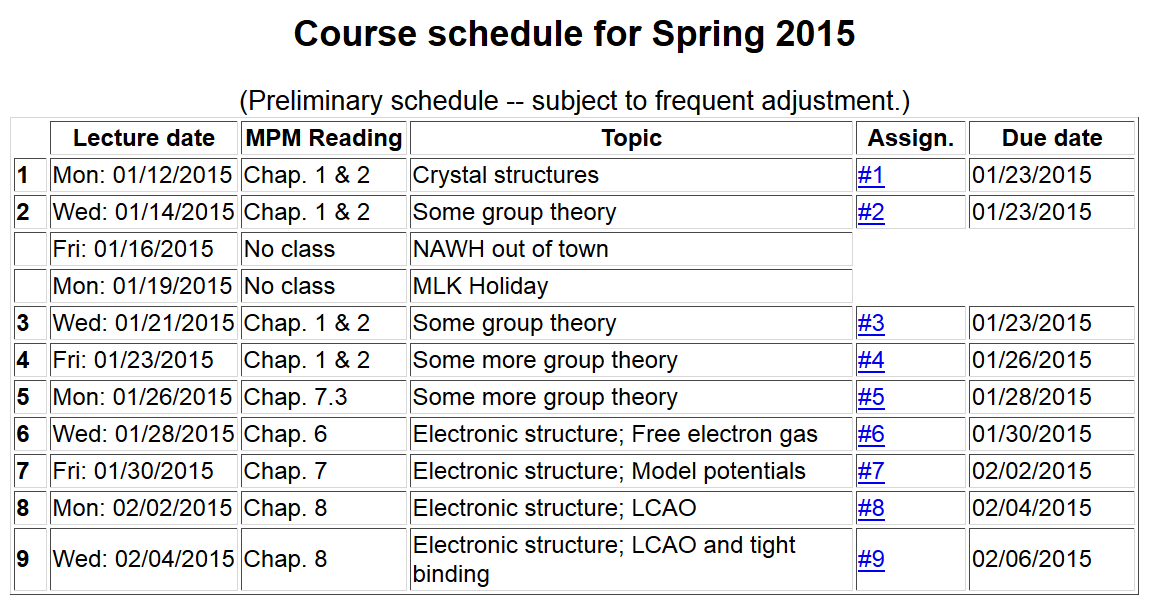 2/04/2015
PHY 752  Spring 2015 -- Lecture 9
2
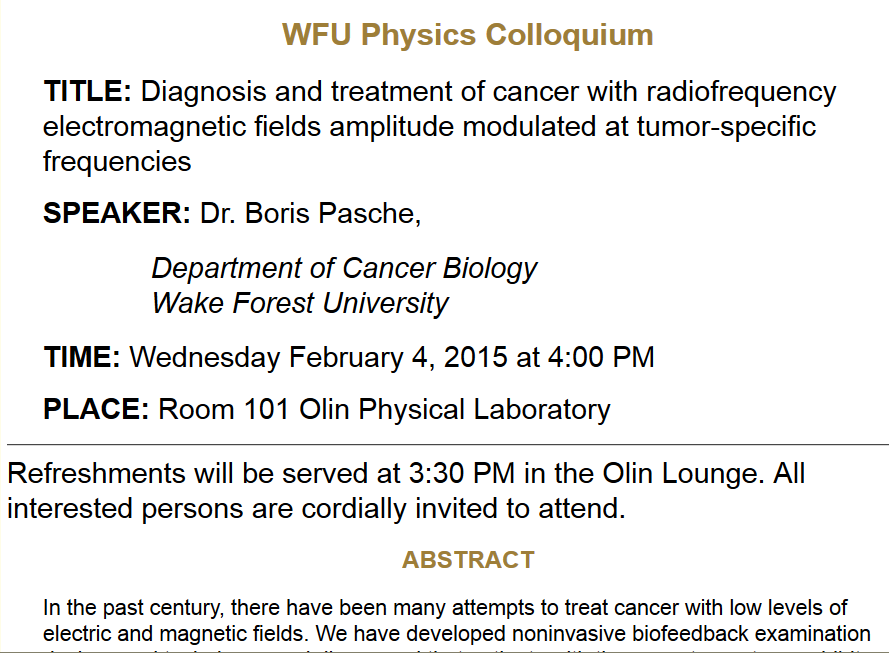 2/04/2015
PHY 752  Spring 2015 -- Lecture 9
3
Linear combinations of atomic orbitals (LCAO) methods for analyzing electronic structure
Ra
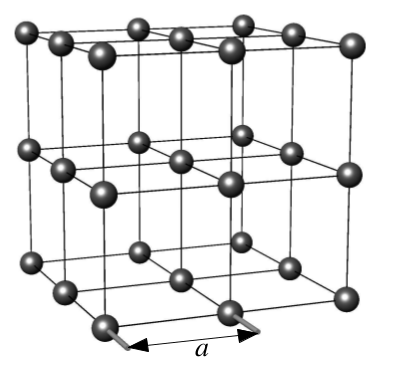 periodic function
lattice translation
basis vector
2/04/2015
PHY 752  Spring 2015 -- Lecture 9
4
LCAO methods  -- continued
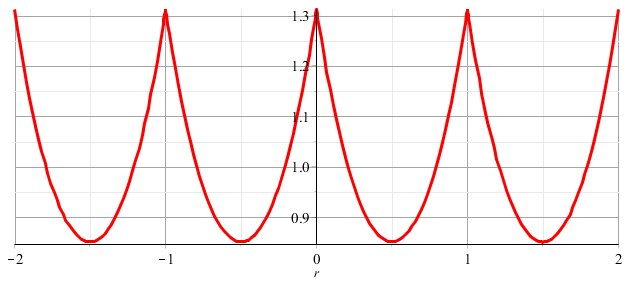 k=0
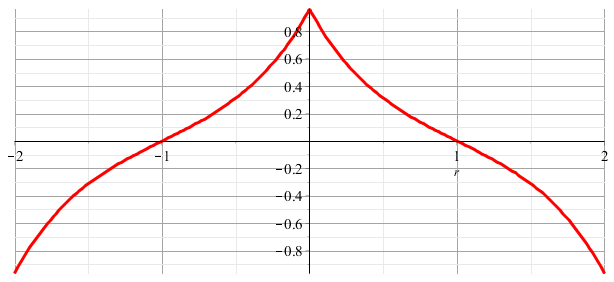 k=p/2a
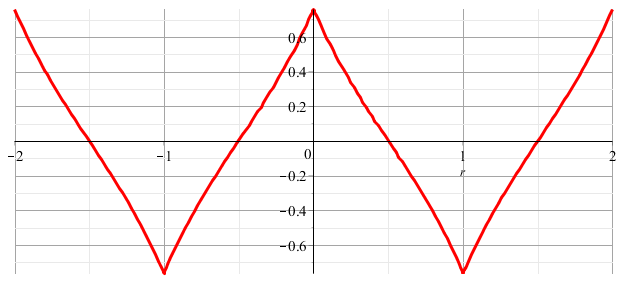 k=p/a
2/04/2015
PHY 752  Spring 2015 -- Lecture 9
5
LCAO methods  -- continued – angular variation
http://winter.group.shef.ac.uk/orbitron/
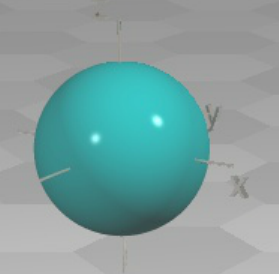 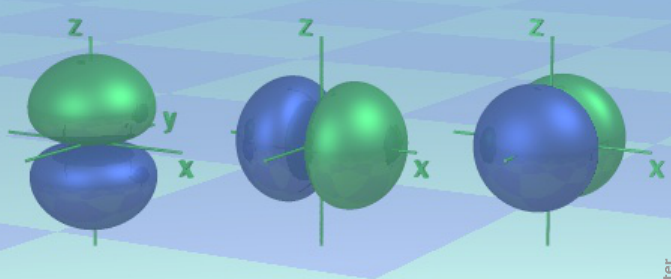 l=0
l=1
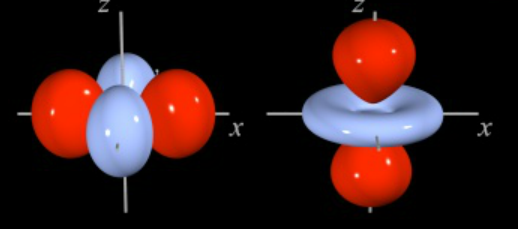 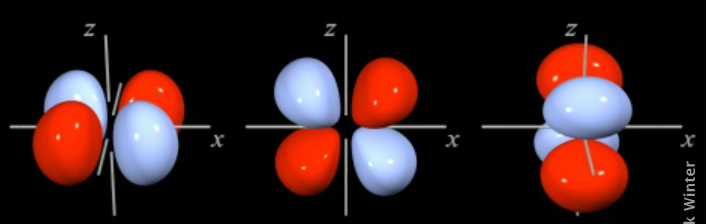 l=2
2/04/2015
PHY 752  Spring 2015 -- Lecture 9
6
LCAO methods  -- continued – angular variation
While, for atoms the “z” axis is an arbitrary direction, for diatomic molecules and for describing bonds, it is convenient to take the “z” axis as the bond direction.
Atom
                         symbol
l=0      m=0           s      
l=1      m=0           p
           m= ±1        p 
l=2      m=0           d
           m= ± 1       d
           m= ± 2       d
Bond
                         symbol
l=0       l=0           s      
l=1       l=0           s 
            l=1           p 
l=2       l=0           s
            l=1           p  
            l= 2          d
2/04/2015
PHY 752  Spring 2015 -- Lecture 9
7
LCAO methods  -- continued – bond types
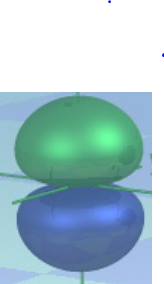 pps
sss
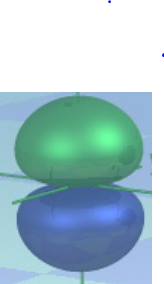 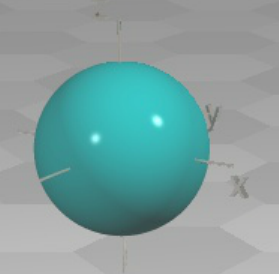 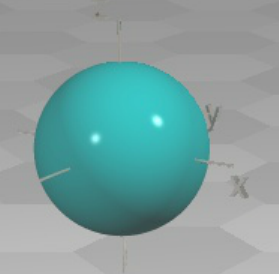 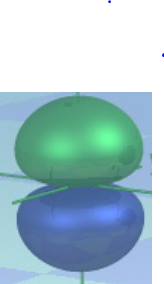 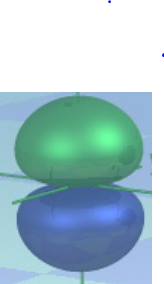 ppp
ddp
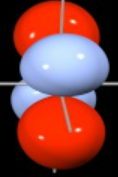 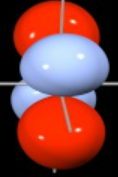 2/04/2015
PHY 752  Spring 2015 -- Lecture 9
8
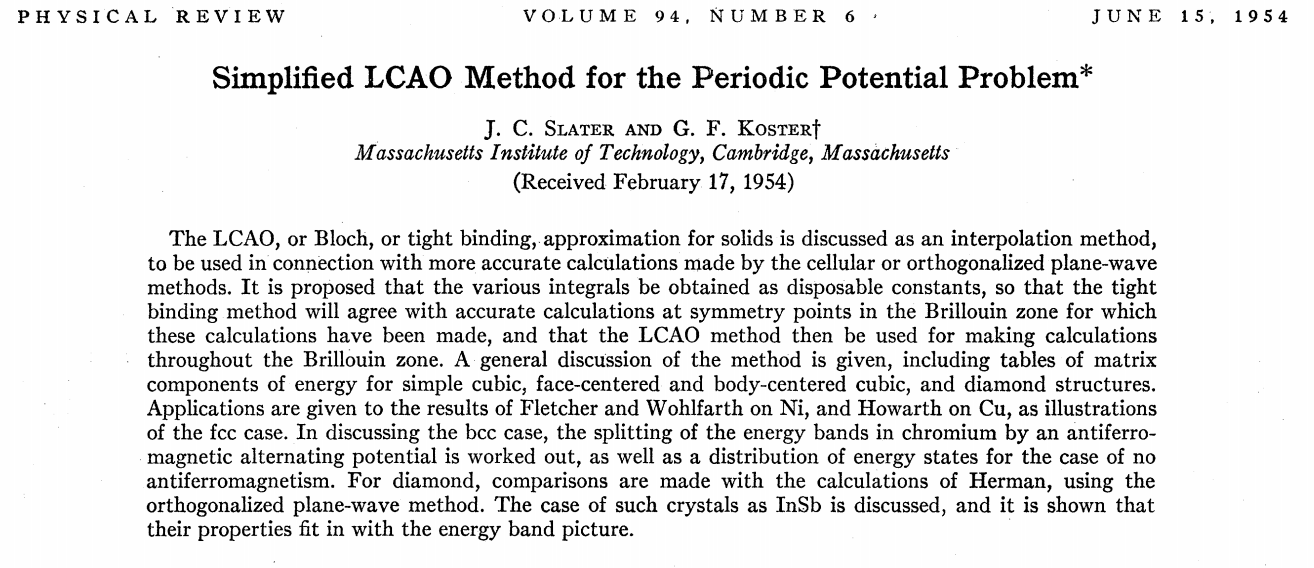 2/04/2015
PHY 752  Spring 2015 -- Lecture 9
9
LCAO methods  -- continued – Slater-Koster analysis
2/04/2015
PHY 752  Spring 2015 -- Lecture 9
10
LCAO methods – Slater-Koster analysis -- continued
Notation in Slater-Koster paper
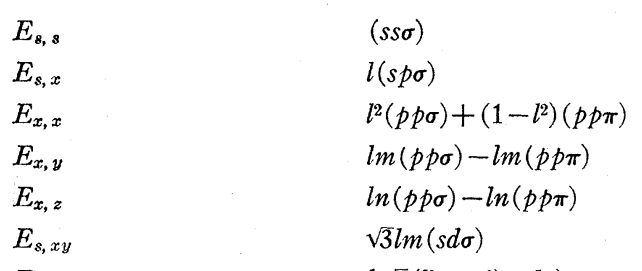 2/04/2015
PHY 752  Spring 2015 -- Lecture 9
11
LCAO methods – Slater-Koster analysis -- continued
Simple cubic lattice
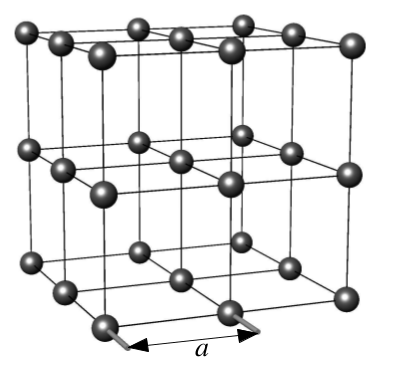 on site
NN
NNN
2/04/2015
PHY 752  Spring 2015 -- Lecture 9
12
LCAO methods – summary
2/04/2015
PHY 752  Spring 2015 -- Lecture 9
13
LCAO methods – summary
Is there a “best choice” for atom-centered functions?
Introduction to the Wannier representation
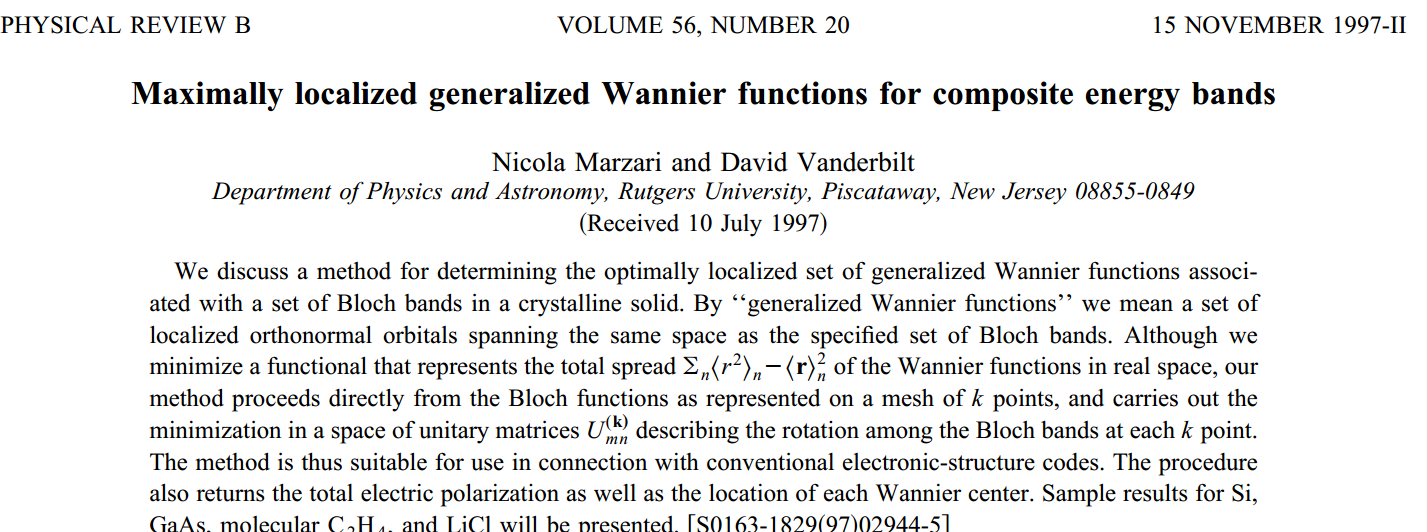 2/04/2015
PHY 752  Spring 2015 -- Lecture 9
14
Wannier representation of electronic states
Note:   This formulation is based on the relationship between the Bloch and Wannier representations and does not necessarily imply an independent computational method.
2/04/2015
PHY 752  Spring 2015 -- Lecture 9
15
Wannier representation of electronic states -- continued
Comment:    Wannier functions are not unique since the the Bloch function may be multiplied by a k-dependent phase, which may generate a different function Wn(r-T).
2/04/2015
PHY 752  Spring 2015 -- Lecture 9
16
Example from RMP 84, 1419 (2012) by Mazari, Mostofi, Yates, Souza, and Vanderbilt
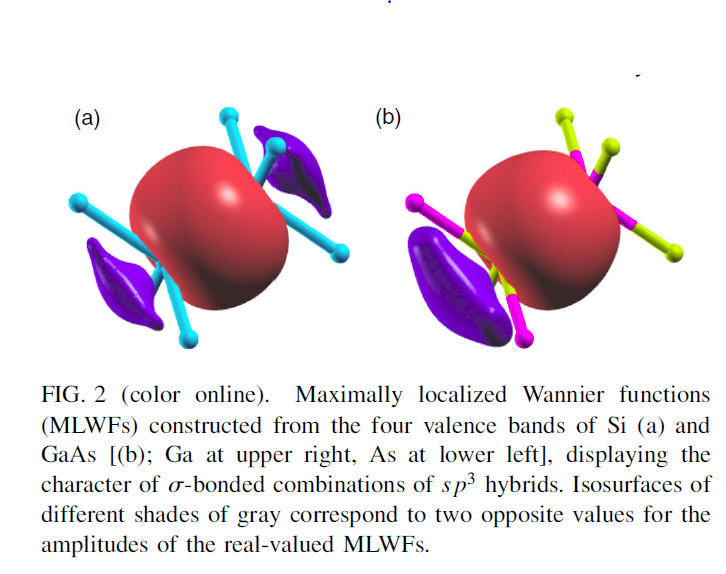 2/04/2015
PHY 752  Spring 2015 -- Lecture 9
17